ESL & GENERAL EDUCATION: A SUCCESSFUL COLLABORATION MODEL
Wendy Anderson
Anna Gallo Knight
Kimberly Gaffney
Christine Lange
[Speaker Notes: 2:30]
Welcome!
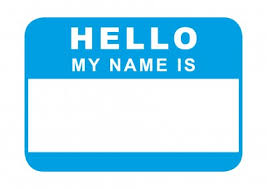 Introductions
Presenters
This is our story, not the only story
[Speaker Notes: 2:30 - 2:35
Wendy, Kim, Anna, Christine
Christine explains point 2]
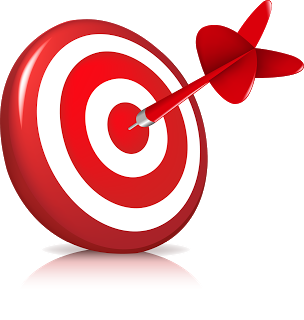 Objectives & Agenda
Participants will be able to:
Describe several key action steps to promote collaboration
Create an action plan for increasing collaboration in their district
Describe the progression of developing a collaborative and integrated model of ESL instruction
District profile
Current ESL/Science and Social Studies integration model & reasoning
Steps we took to implement collaborative and integrated instruction
District level
School Admin level
Within the classroom
Action steps that were most important
Action plan for your district
[Speaker Notes: 2:35 - 2:40
Kim]
Our District - Hudson Public Schools
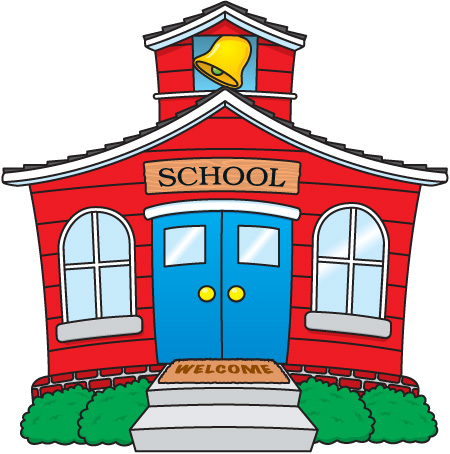 District demographics
Approximately 1,000 elementary students
Approximately 130  elementary EL students

District model of ESL instruction
Grades K-1 fully inclusive
ESL services during the science/social studies block
ESL services during RtI for level 1-2 students
Grades 2-4 only pull-out WIDA level 1-2 students
ESL services during the science/social studies block
Pull-out for level 1-2 students

With all this push-in, collaboration is key!
[Speaker Notes: 2:40 - 2:45
Christine]
Progress Towards Full-Inclusion
Determining need for full-inclusion (2013 - 2014)
Students were inevitably being pulled during core academic subjects
ESL inclusion services occurred at different times throughout the day (2013 - 2015)
Reader’s/Writer's workshop; math
ESL teachers’ roles not clearly defined
Determined a need for more collaborative instruction
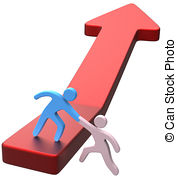 [Speaker Notes: 2:45 - 2:50
Anna]
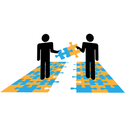 How We Collaborate
Research key points

Administration’s support (Principal & District)
Weekly time to meet - share plans and build relationship
Shared responsibility and power
The ESL teacher viewing themselves as having equal power and expanding their view of the ESL teacher role


Co-Teaching in the ESL Classroom (Honigsfeld, Dove)
ESL and Classroom Teachers Team Up to Teach Common Core (Lesli A. Maxwell)
[Speaker Notes: 2:50 - 2:55
Wendy]
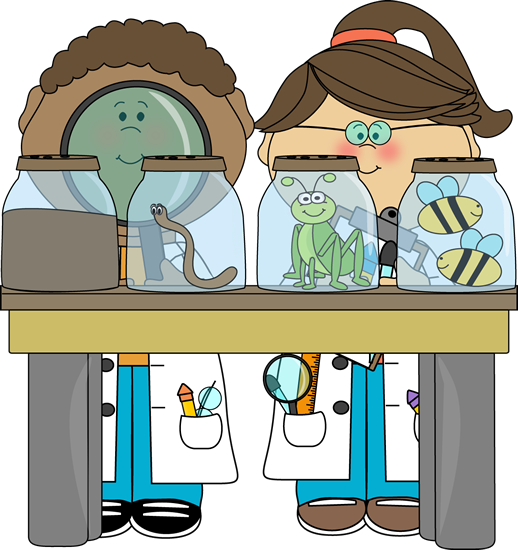 Why Science/Social Studies Integration?
Readers and writers workshop
Already targets reading and writing development
Little room for oral language development
Science/Social Studies
Usually the focus is more on content & vocabulary - not necessarily how to use the content and vocabulary in an authentic way
ESL instruction potential at the sentence and discourse level (i.e. student discussions; presentations)
More opportunities for oral language development
More authentic experiences with language
More authentic language development through shared experiences (i.e. field trips; experiments)
Began piloting ESL/Science and ESL/Social Studies integrated instruction (2015 - 2016)
New model for 2016-2017:  collaborate with classroom teacher to integrate ESL & Science/Social Studies in order to develop language
[Speaker Notes: 2:55 - 3:00
Kim]
Steps of Implementation: 
District Level (2016-2017)
Superintendent in support of inclusion model
ESL Coordinator communicated vision to school administrators
Provided 6 release days within the school year for PD & curriculum development
Content coaches, content teachers, and ESL teachers participated
DESE ESL MCU Project documents (role of ESL teacher, collaborative tools)
Development of two pilot units--Grade 1 (Comparing Young and Adult Plants) and Grade 4 (Kinesthetic and Potential Energy)
Implementation of both pilot units and subsequent revision
Flexibility to continue this work and further develop curriculum
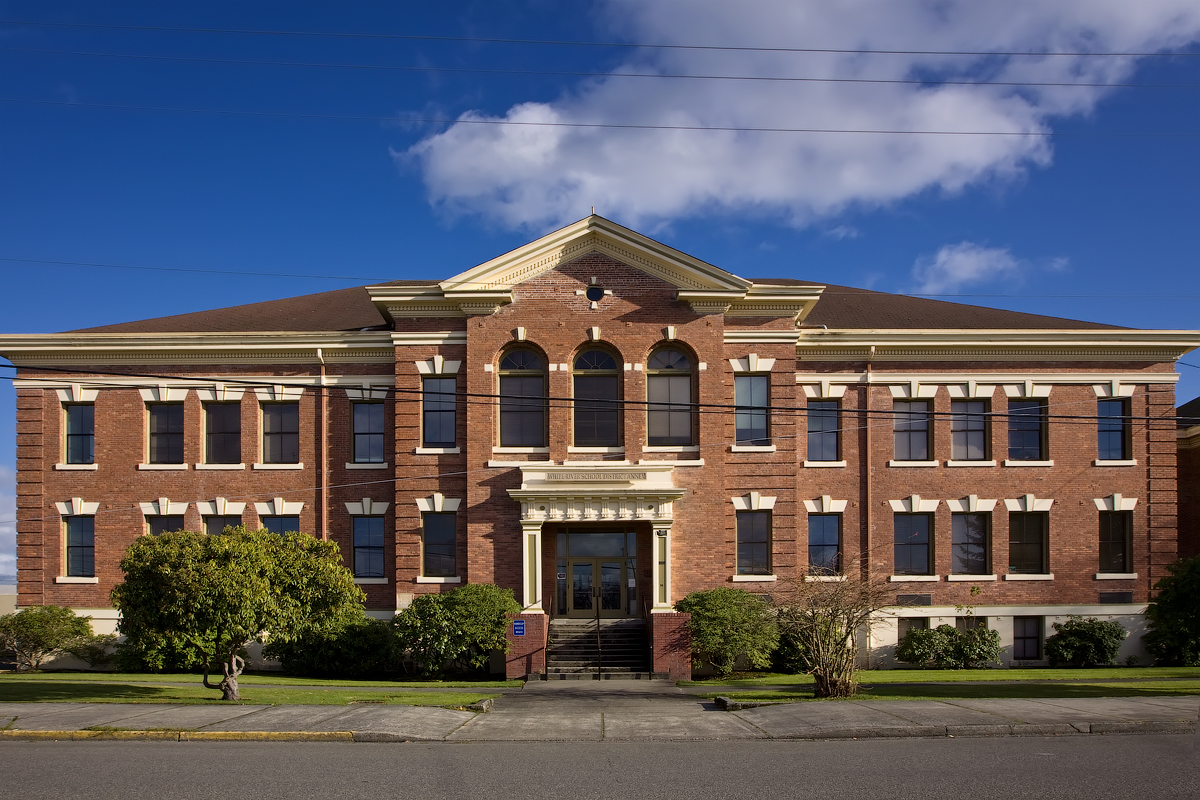 [Speaker Notes: 3:00 - 3:05
Anna]
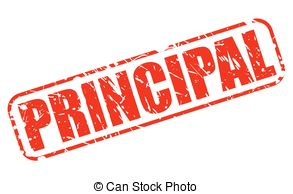 Steps of Implementation: 
School Level
Principals in support of clustering ELs 
Principals included ESL teachers in creating schedules
Master schedule sample
Working toward finding time for collaboration
Common prep times
After/before school meetings
[Speaker Notes: 3:05 - 3:10
Christine]
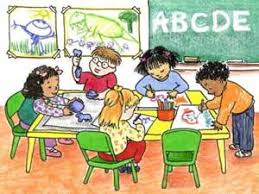 Steps of Implementation: Classroom & Teacher
Outside the classroom
Schedules with collaboration time (20 minutes/week)
Communication of vision and how it will benefit all students (i.e. Speaking and Listening Standards)
Explicit language instruction alongside content
Collaborative meeting tools
Microfunction documents
During instruction
Flexible teacher roles 
Shared “teaching time”
Promote language building through shared experiences with content materials
Language and content learning targets
[Speaker Notes: 3:10 - 3:15
Wendy]
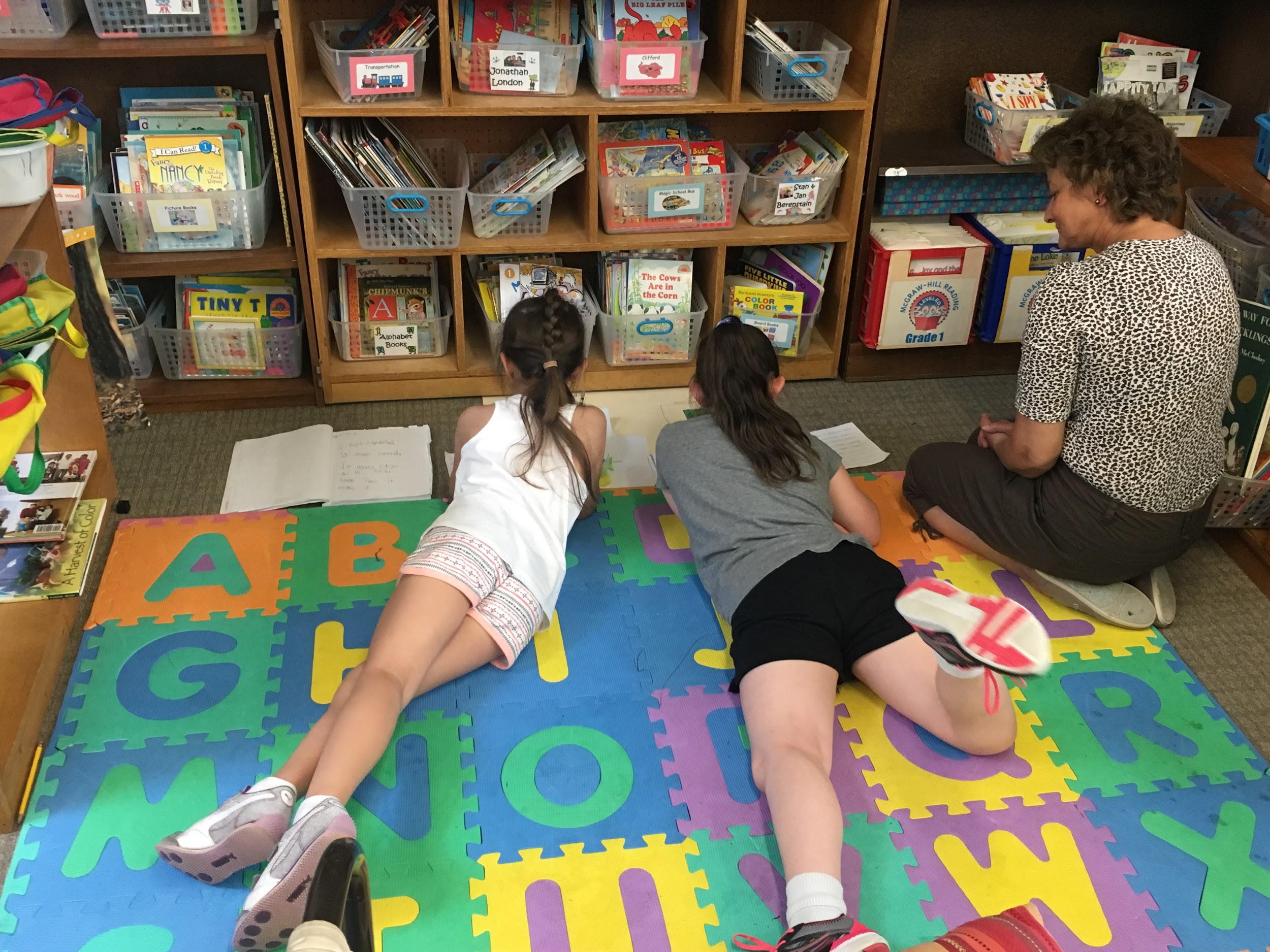 [Speaker Notes: Anna
*Refer to handout - Grade 1 Plant unit Lesson 5]
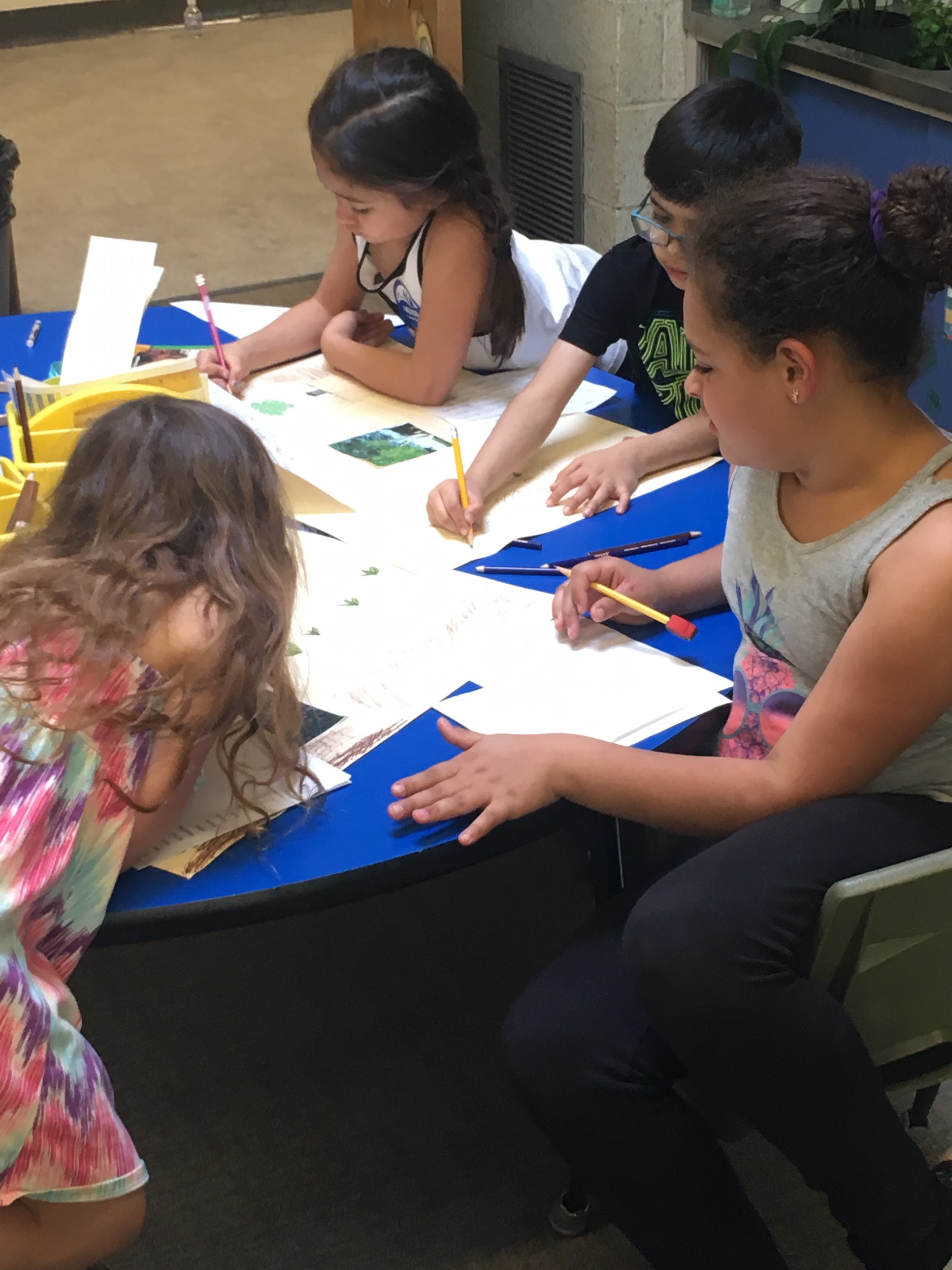 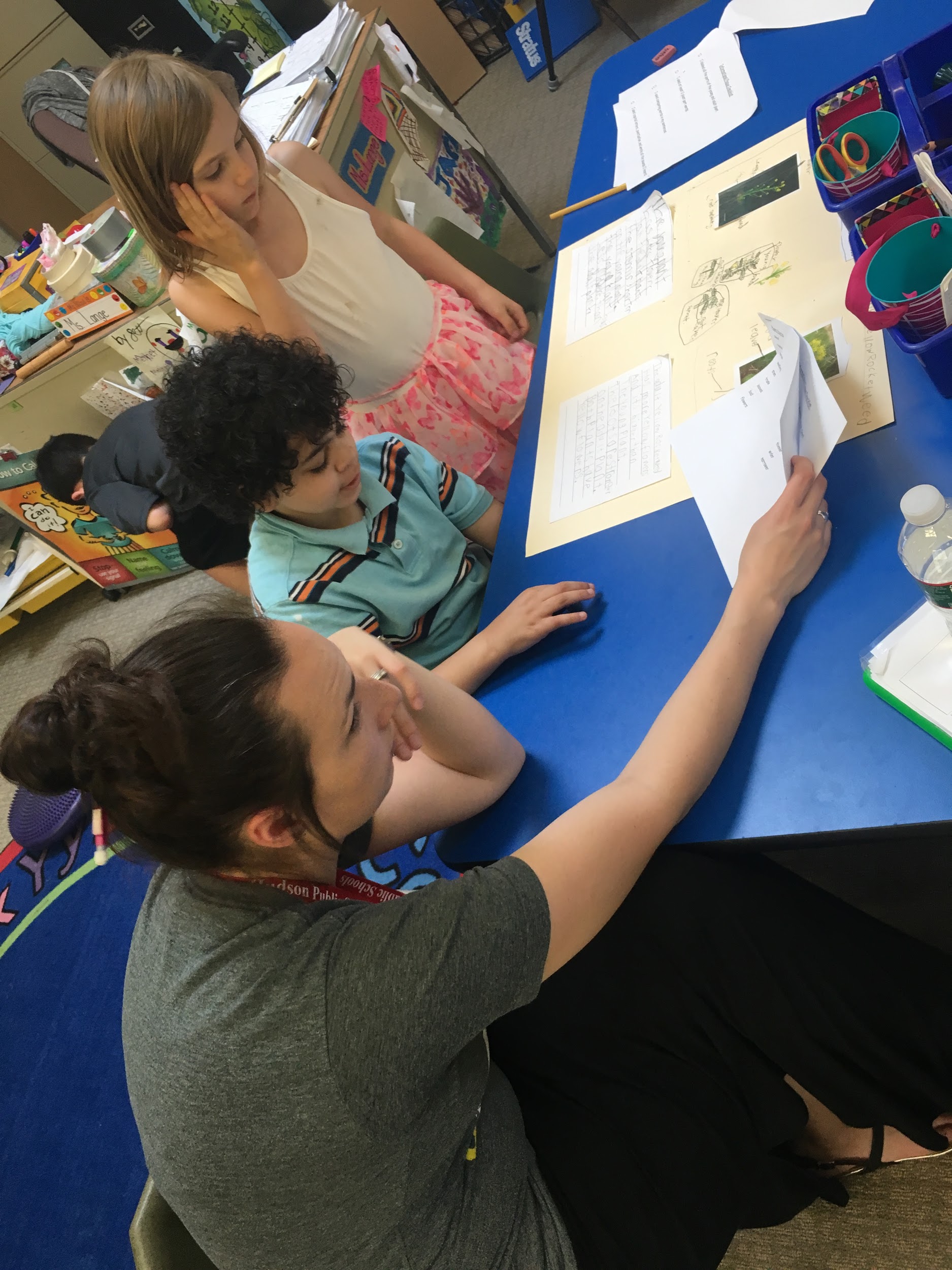 [Speaker Notes: Anna--refer to Grade 1 plants unit handout (Lesson 5)]
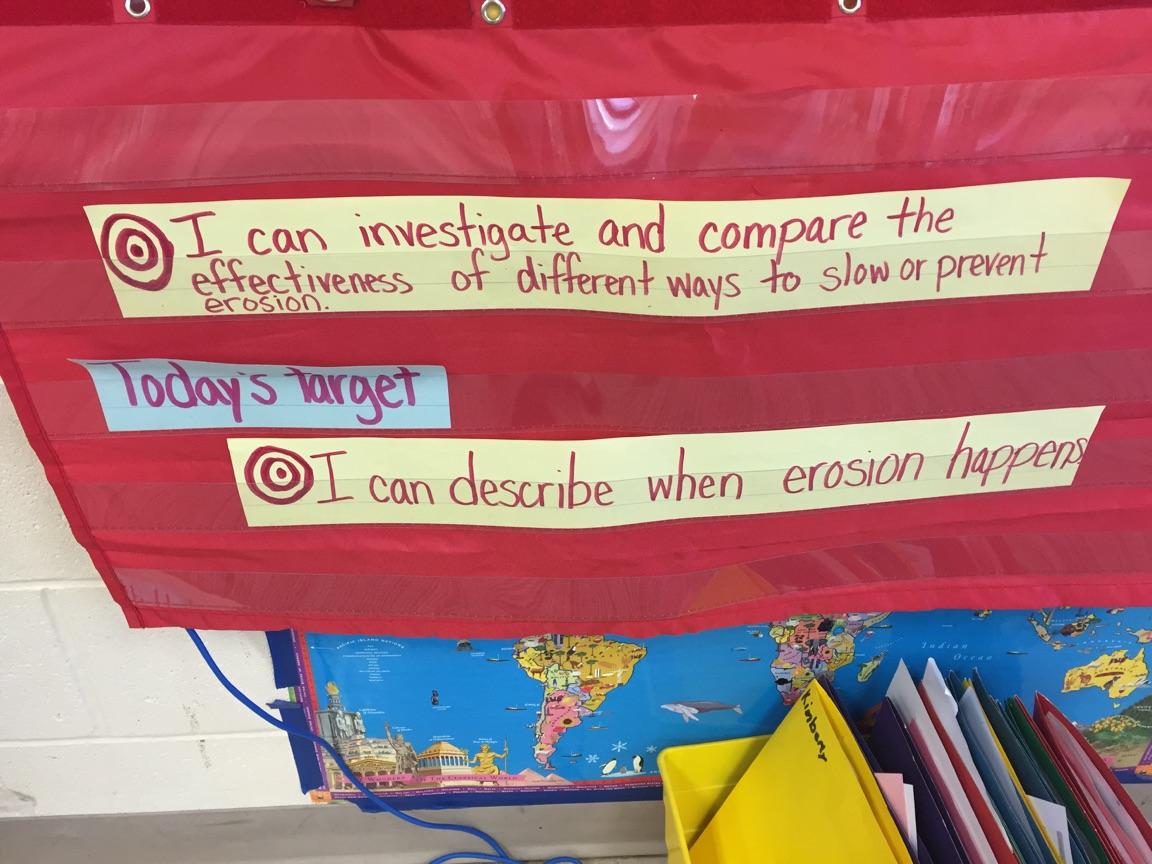 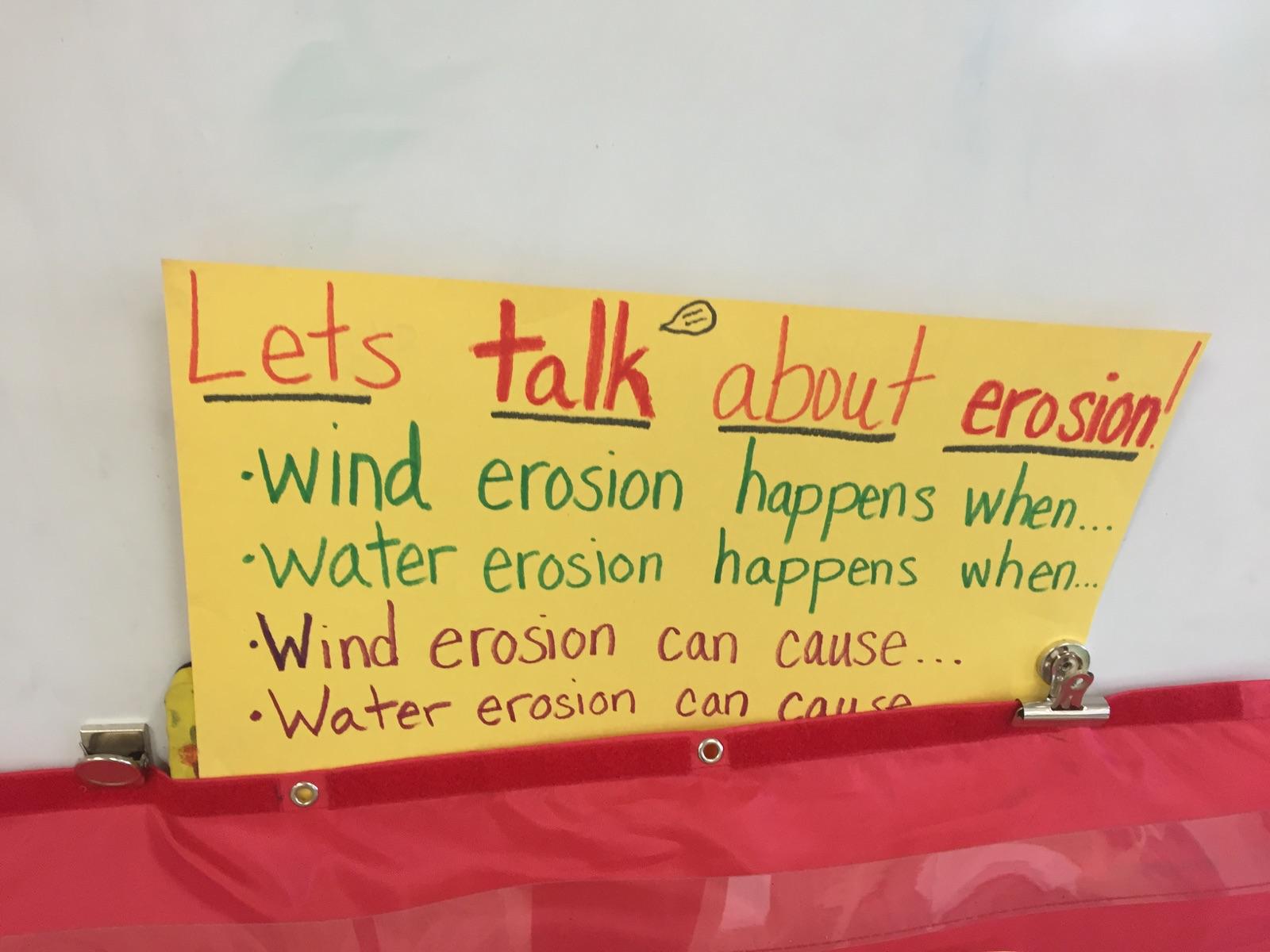 [Speaker Notes: Kim]
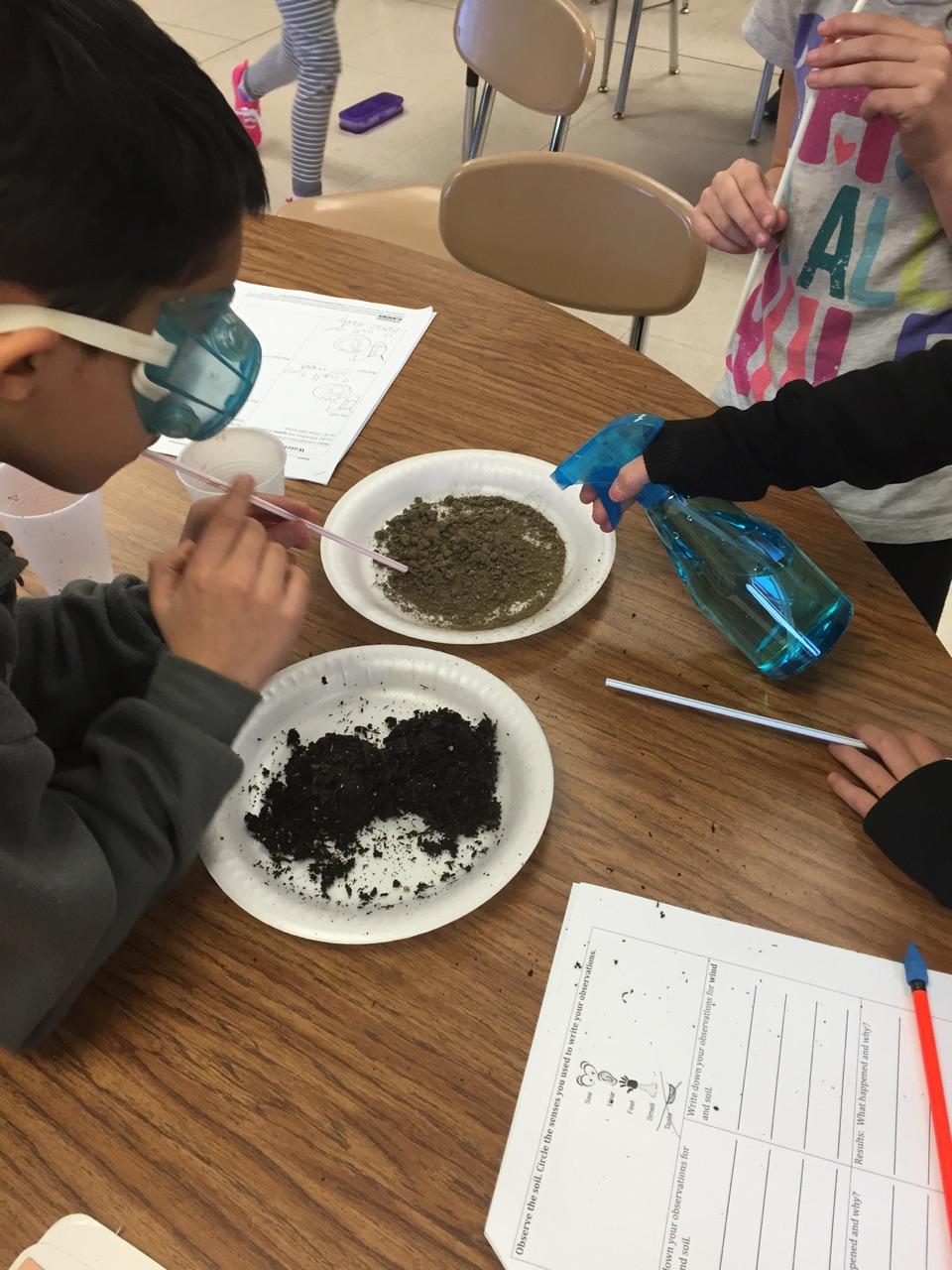 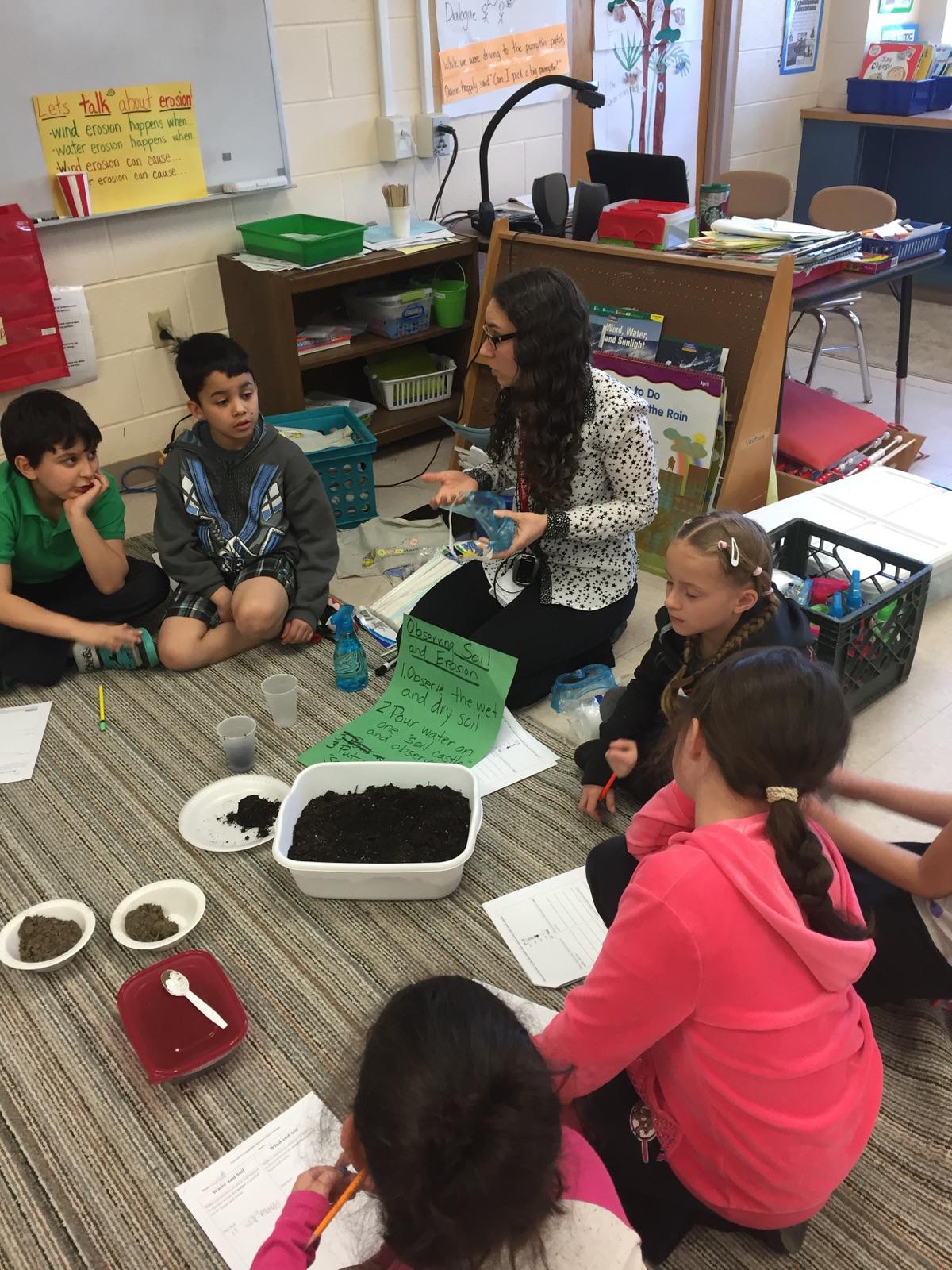 [Speaker Notes: Kim
*Potential video instead of photos]
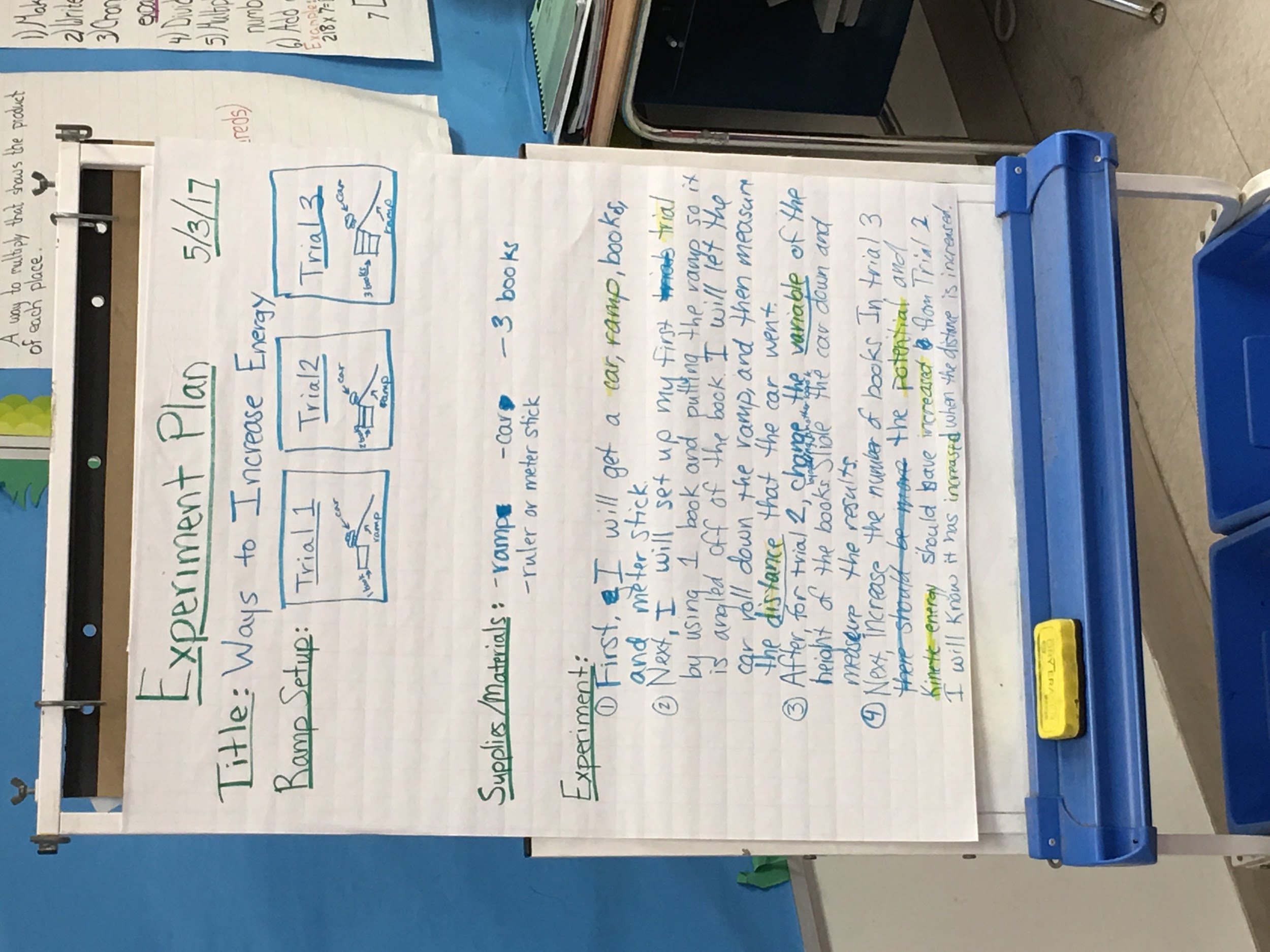 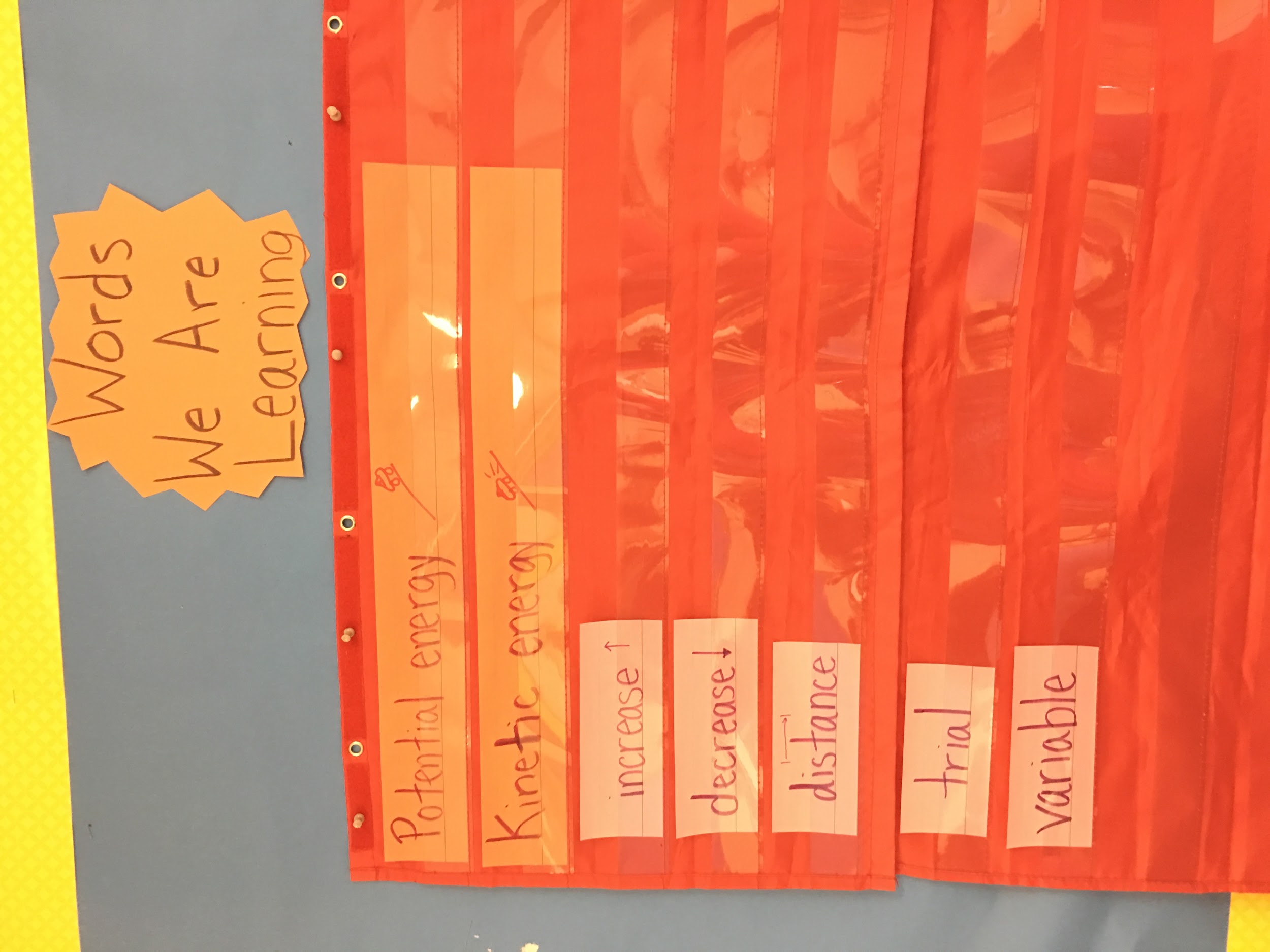 [Speaker Notes: Wendy

Grade 4 Energy/ESL unit
State standards:
--understanding how energy transfers
--science practice
Language Goals:
--”explain the engineering process in sequence to communicate experiment findings”
-- “discuss by agreeing/disagreeing in order to build on the ideas of others and articulate your own ideas”]
Actionable Steps For Your District
Get district administration on board
Carve out time for professional development or curriculum development
Build relationships with teachers
Trust
Equal partners/team mentality
Get school administration on board
Ask for flexibility to try new practices
Be willing to let others be in charge/control
Take time to figure out the role of each teacher, and share the power
Spend time considering language and content, and trying to balance the two
[Speaker Notes: 3:10 - 3:15
Anna]
Questions?
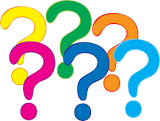 [Speaker Notes: *whoever most comfortable]
Try It
Using the action plan template, begin the steps of collaboration for your district/school.
[Speaker Notes: Wendy]
Thank you!
Please contact us if you have any further questions!

Check out the presenter website for these materials!

Wendy Anderson - wmanderson@hudson.k12.ma.us
Kim Gaffney - kgaffney@hudson.k12.ma.us
Anna Gallo-Knight - amgalloknight@hudson.k12.ma.us
Christine Lange - celange@hudson.k12.ma.us